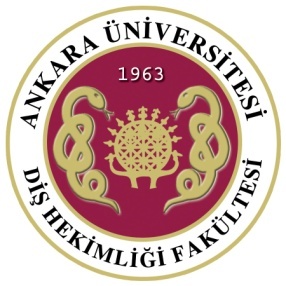 Ağız Diş Çene  Cerrahisi
Prof. Dr. Cahit ÜÇOK
2017-2018
acikarsiv.ankara.edu.tr
Mesleğimiz Hekimlik
"Yapıcı olmak eğitim gerektirir. Hiç kimse bilmediği bir konuyu düzeltmeye cesaret edemez.
Emeğinin karşılığını, ne yaptığından haberi olmayan insanlardan alamazsın. Sakın emeğini bilmeyenlere sunma ve asla bilmeyenle tartışma.”
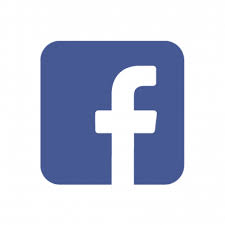 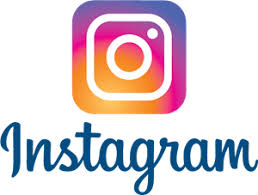 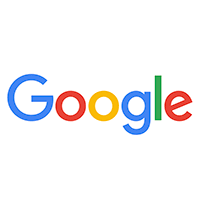 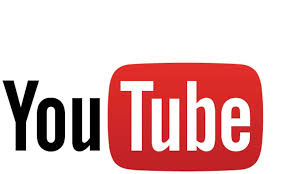 Hipokrat Andı
« Diş Hekimliği fakültesinden aldığım bu diplomanın bana kazandırdığı hak ve yetkileri kötüye kullanmayacağıma, hayatımı insanlık hizmetlerine adayacağıma, insan hayatına mutlak surette saygı göstereceğime ve bilgilerimi insanlık aleyhinde kullanmayacağıma, mesleğim dolayısıyla öğrendiğim sırları saklayacağıma, hocalarıma ve meslektaşlarıma saygı göstereceğime din, milliyet, cinsiyet, ırk ve parti farklarının görevimle vicdanım arasına girmesine izin vermeyeceğime, mesleğimi dürüstlük ve onurla yapacağıma, namusum ve şerefim üzerine yemin ederim. »
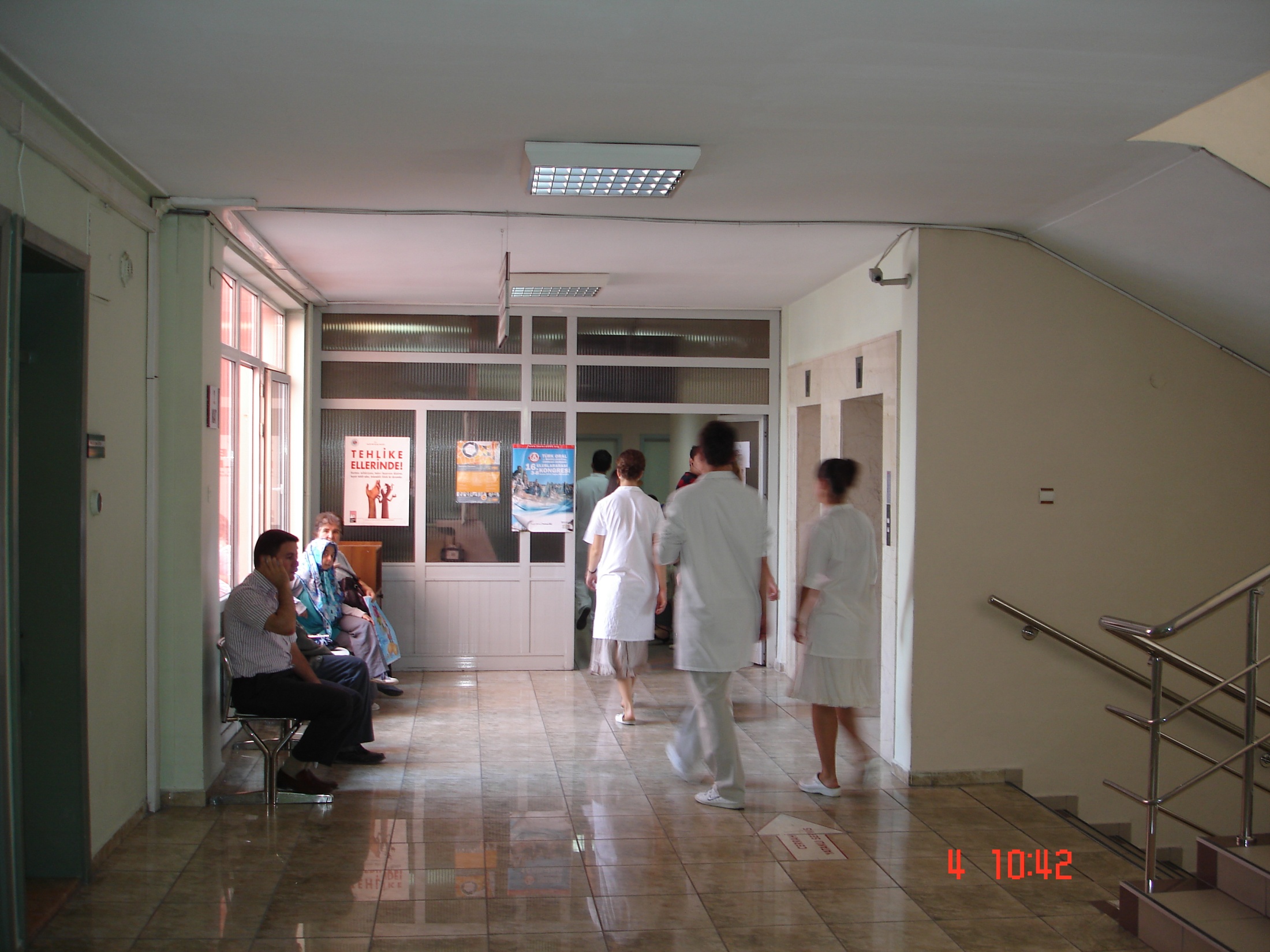 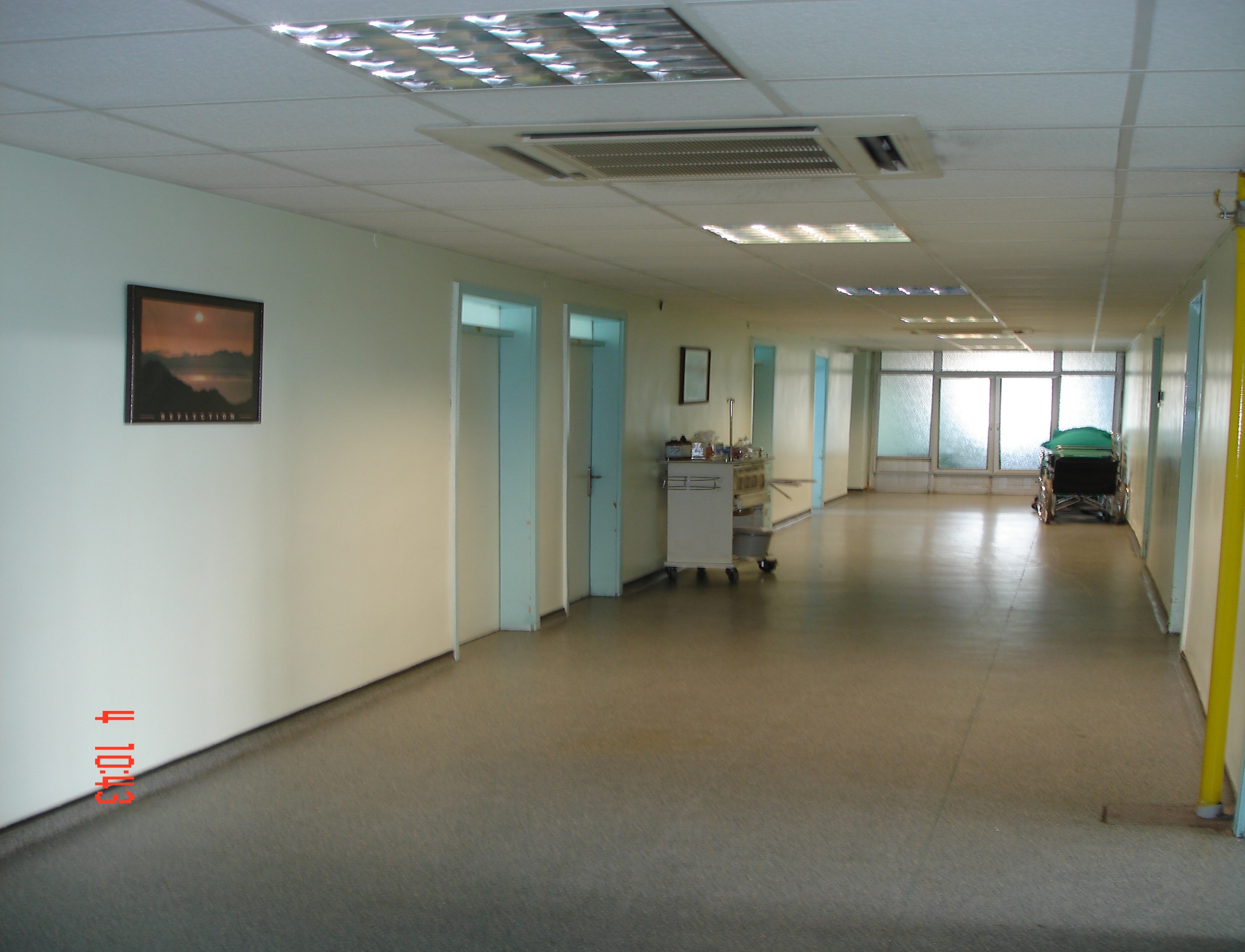 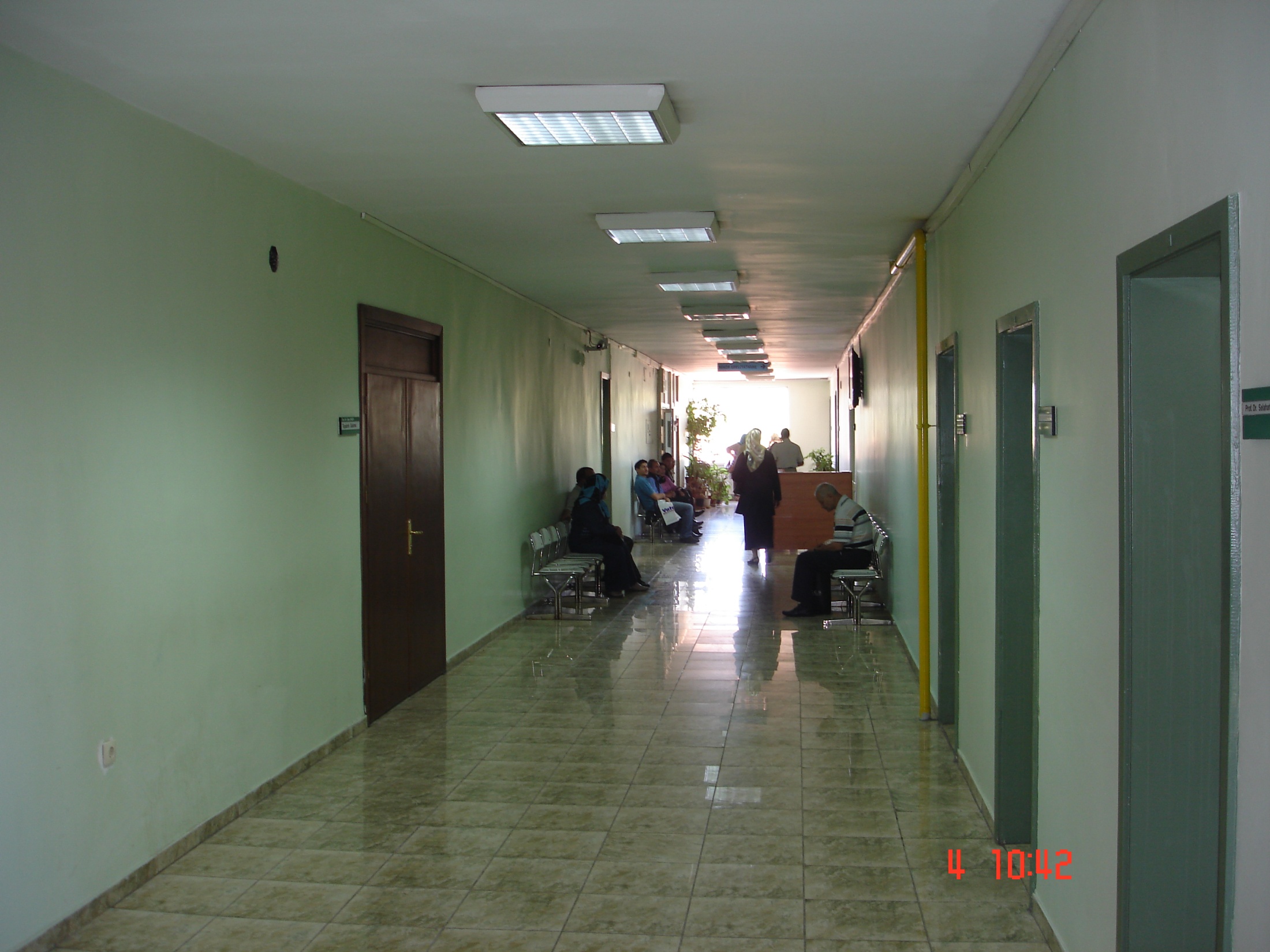 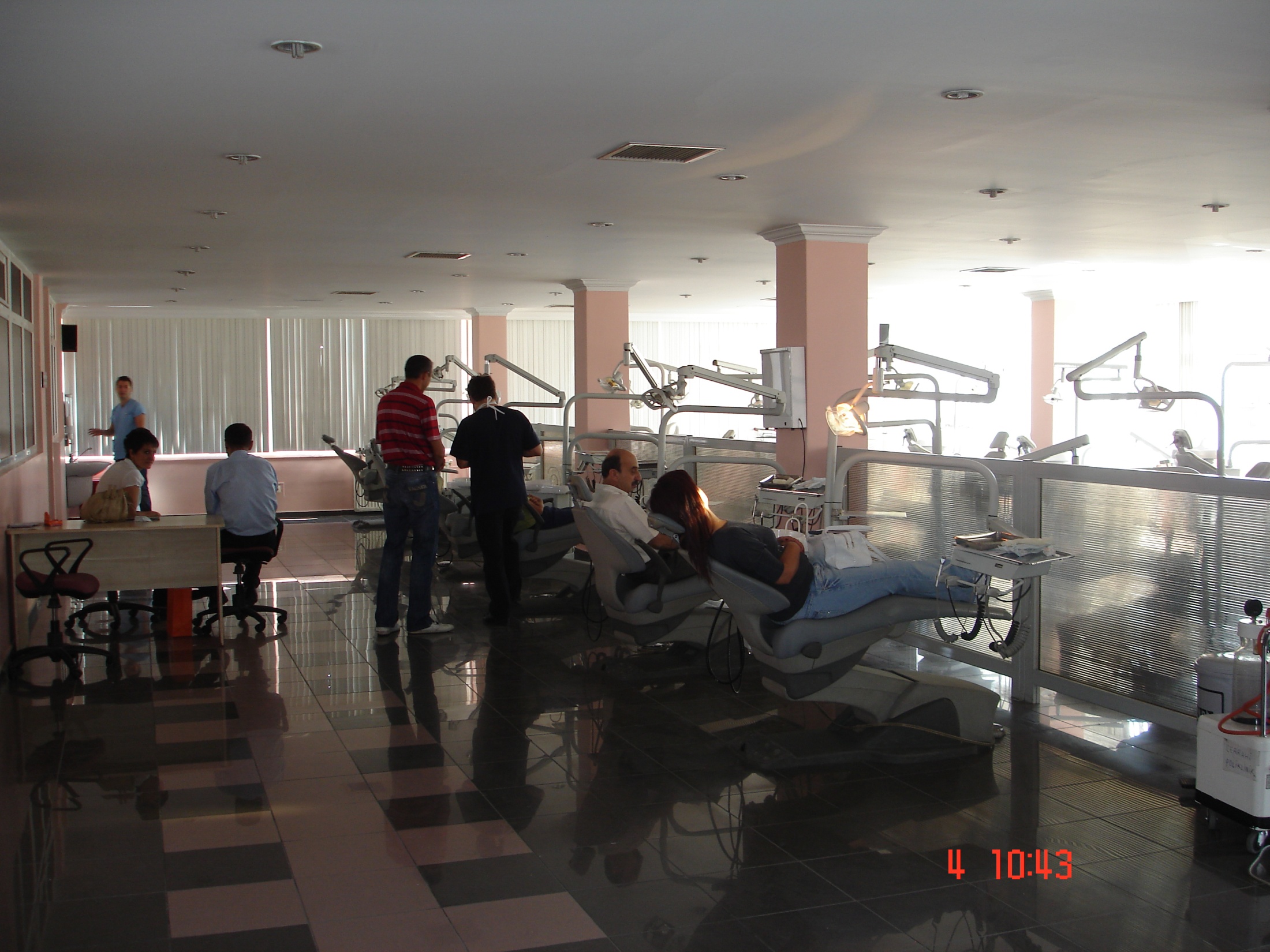 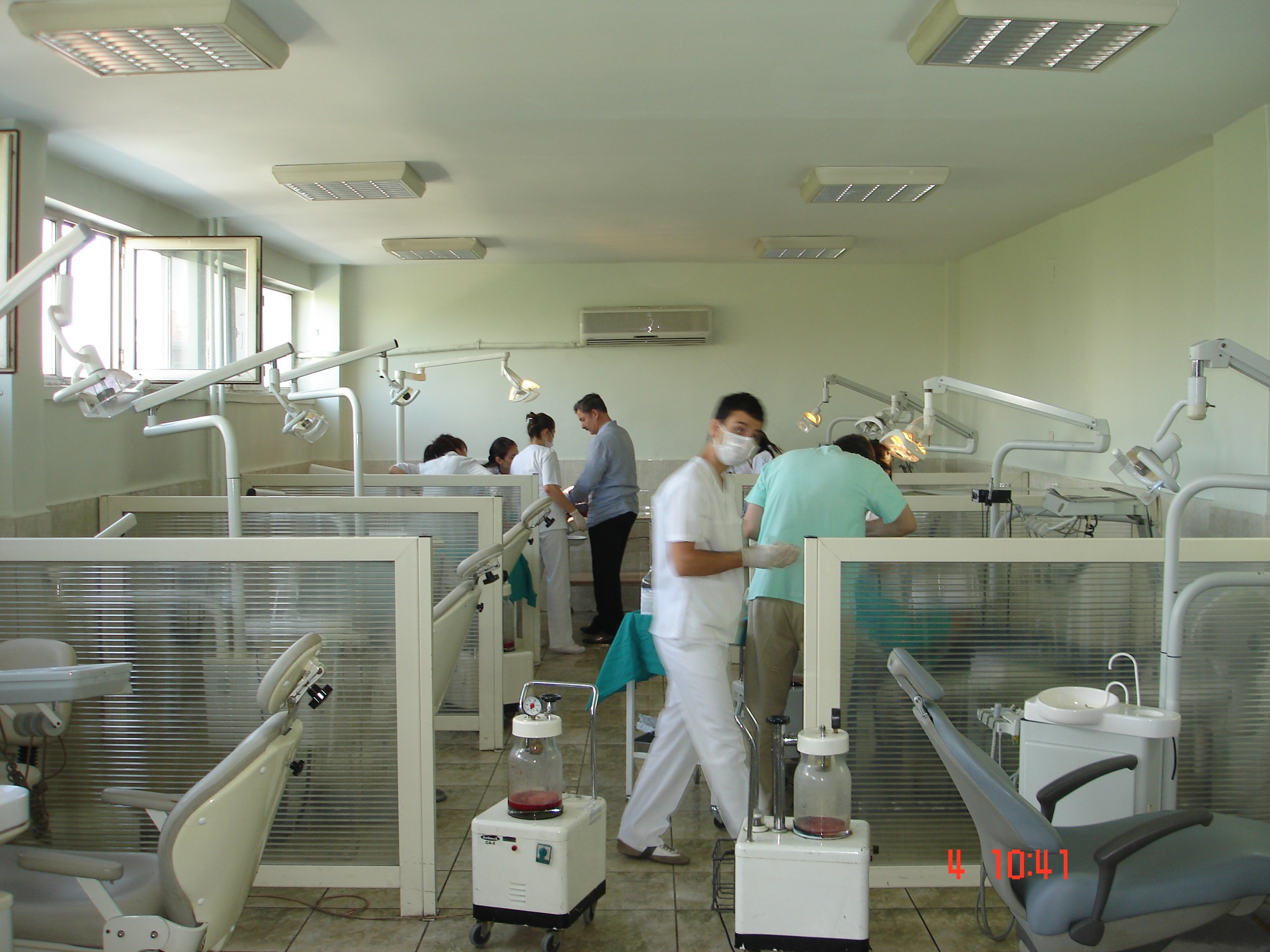 Operasyon öncesi Değerlendirme
Operasyon öncesi hasta değerlendirmesi her tip işlem için GEREKLİ ve ZORUNLU bir uygulamadır.
Hasta Anamnezi
Klinik Muayene
Radyolojik Tetkik
Teşhis
Anestezi seçenekleri
Tedavi
Hasta Anamnezi
Adı Soyadı
İletişim Bilgileri
Medikal Hikayesi
(Allerjik Hastalıklar,adeziv bant, iodine, latex, ilaç-gıda, Tüberküloz,astım,hipertansiyon,kalp hastalıkları,uyku ve apnea şikayetleri,Romatoid ateş,kapakçık problemleri,Böbrek,diabetes mellitus,mide ülseri,kafa travması,epilepsi,kanama problemleri,pıhtılaşma, cilt problemleri,işitme ve görme problemleri, hamilelik veya şüphesi…..)
Alışkanlıkları Sigara,puro,pipo,alkol vs.diyet uygulamaları,
Hasta Anamnezi
Kullanılan İlaçlar Aspirin, demir,antasit…
Hastane Yatışları Çocukluktan başlamak üzere geçirilen tüm cerrahi müdahaleler, anestezi uygulamaları
Aile fertlerinin medikal sorunları
Hasta Hikayesi
Hastanın hekime gelme nedenini ve ana şikayetini kendi cümleleri ile anlatmasını ifade eder.

Hekimin teşhis ve tedavi planlamasında önemli rol oynayan bir aşamadır.
Anestezi Seçenekleri
Her yöntemin avantaj ve dezavantajları vardır
Preoperatif değerlendirmenin esas amacı perioperatif morbidite ve mortaliteyi azaltmaktır
Anestezi Seçenekleri
Genel Anestezi
Bilinçli Sedasyon
Lokal Anestezi
Kombinasyonlar
Fiziksel Durum
American Society of Anesthesiologists
ASA I      Normal sağlıklı hasta
ASAII     Hafif sistemik hastalığı var
ASAIII    Aktivitelerini sınırlayan ciddi 	           sistemik hastalığı var
ASA IV   Devamlı hayati tehdidi olan ciddi 		 sistemik hastalığı var
ASA V     Yaşama şansı olmayan ağır hasta
Head-to-toe*
Nörolojik 
Kardiyovasküler Sistem
Pulmoner
Gastrointestinal
Renal
Endokrin Sistem
Hematolojik
İmmünolojik
Kas-iskelet sistemi
*Tepeden tırnağa,baştan aşağı anlamında
Epilepsi
Nörolojik bulgular veren bir hastalıktır.
Grand mal, petit mal tipinde olabilir
Hiç kriz olmayabilir.
Aura 
Kullandığı ilaçlar, kriz aralığı, ne tip kriz olduğu, hastalığın süresi
Tedaviye kadar ilacına devamı sağlanmalıdır.
Kardiyolojik Değerlendirme
Serebrovasküler Hastalıklar: En çok ölüm görülen üçüncü hastalık grubu
Atherosklerozis koroner arter hastalıklarının ve periferal vasküler hastalıkların en önemli nedeni
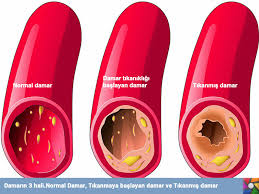 Atherosklerozis
Miyokard Enfartktüsü riski vardır…!
Dikkat
Bu tip hastaların cerrahi operasyon değerlendirilmesi için acil bir durum yoksa en az 4 hafta beklenmelidir.
Dikkat
Kardiyovasküler ve Serebrovasküler hastalığı olanlar sıklıkla antikoagülan ilaç tedavisi altında olabilirler.

Aspirin
Warfarin (Coumadin)
Heparin
Plavix
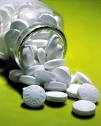 Genel Kural
Antikoagülasyon ciddi kanama riski nedeni ile cerrahi işlemler için kontrendikasyon oluşturur.
Birinci kural
Hastanın kullandığı ilaç
Hastanın koagülasyon profili
Antikoagülan İlaç
Aspirin: Cerrahi işlemden 1 hafta önce bırakılır. 6 saat sonra başlanır.

Warfarin: 3-5 gün önce bırakılır.İşlem günü tekrar başlanır.

Heparin: 4-6 saat önce bırakılır. 6-12 saat sonra başlanır.
Bu protokollerin uygulanmasında hastanın takibini yapan uzman doktor ile koordineli çalışılmalıdır.
Koagülasyon Profili
Platelet sayısı
Protrombin zamanı(PT)
Parsiyel tromboplastin zamanı (PTT)
Kanama zamanı
Koagülasyon ProfiliNormal Değerleri
Platelet sayısı:140.000-450.000
PT: 10.5-12.5 saniye
PTT: 24-38 saniye
Kanama zamanı: 2-9 dakika
INR
Warfarin ekstrensek pıhtılaşma sisteminin fonksiyonlarını gösteren ‘Protrombin Zamanı (PT)‘ testini uzatır. Kullanılan test tüplerinin, ölçüm cihazlarının ve ölçüm maddelerinin değişkenliği test sonuçlarını etkilediği için Warfarin kullanılan hastalarda PT testinin standart bir değer ile (INR= International Normalized Ratio) ifade edilmesine karar verilmiştir
INR normal insanlarda 1 civarındadır, Warfarin kullanan kişilerde bu değerin ne olacağı doktor tarafından belirlenir. Genellikle derin ven trombozu/pulmoner emboli hastalarında ve beyin-kalp damar tıkanıklığı olanlarda hedeflenen INR değeri 2-3 arasında;
Atrial fibrilasyon gibi kalp ritm bozukluğu olanlarda veya kalp kapak hastalığı olanlarda hedeflenen INR değeri 2.5-3.5 arasındadır. Warfarin dozu ve hedef INR değeri mutlaka doktorunuz tarafından belirlenmelidir.
INR
INR=PTtest   / PTNormal

Normal:   0.9-1.3 
Warfarin kullanan hastada:      2-3
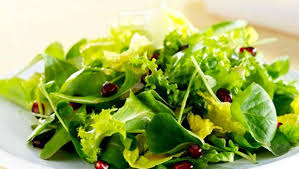 Kardiyovasküler Değerlendirme
Koroner arter hastalığı
Hipertansiyon
Konjestif kalp yetmezliği
Valvuler hastalıklar
Aritmiler
Kardiyomiyopatiler
Koroner Arter Hastalığı
Kronik arteriosklerozis sonucu oluşur
Angina tipik olarak kalbe giden oksijen yetersizliğinde
Sol kol ve çeneye de vurabilen tarzda göğüs kafesinin sol yanında görülen yanma tarzında ağrı
Hareket veya istirahat halinde
Kardiyovasküler Değerlendirme
Hipertansiyon en yüksek prevalansa sahip KVH’dır.
Koroner arter hastalıkları en yüksek mortaliteye sahip KVH’dır.
Koroner Arter Hastalığı
Koroner arter bypass grefti uygulanmış bir hastaya en erken bir ay sonra cerrahi işlem yapılabilir.
Miyokart infarktüsü(MI) geçirmiş bir hastanın cerrahi işlemleri en az 6 ay ertelenmelidir*.

*12 aylık dönemde %5.5-24 aydan sonra %4.1
  Reinfarktüs riski
Hipertansiyon
Persistan sistolik kan basıncının 140 mm/Hg’dan diastolik kan basıncının 90 mm/Hg’dan yüksek olmasıdır.
Hipertansiyon
Yüksek basınç tespit edildiğinde aralıklı olarak 3 kez tekrar edilmeli ve gerekli ise hasta uzman doktora yönlendirilmelidir.
Öğün sonrası ve efor sonrası tansiyonun yüksek çıkabileceği unutulmamalıdır.
Valvuler Kalp Hastalığı
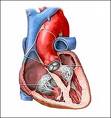 Yüksek Risk Grubu
Kapakçık protezi olan hasta grubu
Geçirilmiş Bakteriyal Endokardit
Konjenital veya kazanılmış
Antimikrobiyal Profilaksi gereklidir.

Mutlaka uzman hekim ile konsültasyon
www.heart.org
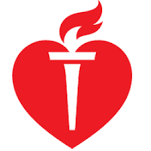 Antibiyotik Profilaksisi (AHA)
Diş Çekimleri
Periodontal işlemler
Dental implant uygulamaları
Kök kanal tedavisi
Ortodontik bant uygulamaları
Antibiyotik Profilaksisi için AHA önerileri
Standart profilaksi

Yetişkin hasta: 2g Amoksisilin işlemden 1 saat önce

Çocuk hasta: 50 mg/kg işlemden 1 saat önce
Antibiyotik Profilaksisi için AHA önerileri
Oral ilaç alamayan hastalar için

2g Amoksisilin IV veya IM işlemden 30 dk. önce

Çocuklarda: 50 mg/kg
Antibiyotik Profilaksisi için AHA önerileri
Ampicilin-Amoksisilin allerjisi olanlarda
Klindamisin 600 mg oral, 20mg/kg çocukta
İşlemden 1 saat önce

Azithromycin 500 mg, çocukta 15mg/kg işlemden 1 saat önce
Antibiyotik Profilaksisi için AHA önerileri
Penisilin allerjisi olan ve Oral ilaç alamayan hastalarda

Clindamycin: Yetişkinlerde 600 mg, çocukta ise 20 mg/kg IV işlemden 30 dakika önce
Astım
Belirgin perioperatif morbidite ve mortaliteye sahip oldukça yaygın bir pulmoner hastalıktır.

Öncelikle son 2 yıllık dönemde geçmiş hastane, acil servis hikayesi,steroid kullanımı ve diğer ilaçlar öğrenilmelidir.
Astım
Bu tip hastalar preoperatif ilaçlarına devam etmelidir.İnhaler kullanıyor ise önceki akşam ve cerrahi günü sabahtan almalıdır.

Fizyolojik dozun üzerindeki sistemik steroid kullanımı 2 yılı aşkın sürede devam ediyor ise adrenal supresyon yönünden değerlendirilmelidir.
Sigara Kullanımı
Sigara içen bireylerde postoperatif pulmoner komplikasyonlar içmeyenlere oranla yüksek oranda görülür.
48 saat süre ile sigara içilmemesi karbon monoksit ve nikotin seviyelerinde düşmeye neden olur ki genel anestezi hastalarına faydalıdır.
Gastrointestinal Değerlendirme
Gastroözofegal Reflu Hastalığı
		Gastrik içeriğin alt özofegal sfinkterden sızması ile oluşur. Bu tip hastaların genel şikayeti yemek sonrası veya gece yatınca başlayan hazımsızlıktır(Dispesia)
Gastrointestinal Değerlendirme
Bu tip hastalarda dikkat edilmesi gereken anestezi esnasında aspirasyon riskinin artmasıdır. Genel anestezi veya bilinçli sedasyon esnasında tehlike arz eder.
Hepatit
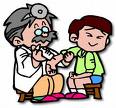 Viral
Alkole bağlı
İlaçlara bağlı
		
Sağlık çalışanları için en önemli konu kan ve vücut sıvıları ile geçebilen Hepatitis B virusudur.
Siroz ve İlaçlar
Kronik hepatitin siroza dönüşmesi ile değişen ilaç metabolizması pıhtılaşma fonksiyonundaki değişimler, karbonhidrat, protein ve yağ metabolizmasındaki değişimler
Anestezide kullanılanlar dahil pek çok ilaç karaciğerde metabolize olurlar.
Siroz ve İlaçlar
Diazepam
Midazolam
Morfin
Beta Blokerler
Lidocaine
Pıhtılaşma fonksiyonları bu hastalıkta önemli derecede etkilenir.
Karaciğer pıhtılaşma faktörlerinden özellikle Faktör II, VII,IX ve X yapımından sorumludur.
Yapım çok düşük seviyelere iner ve ciddi kanama riski ortaya çıkar
Kontrol Edilmeli
Protrombin zamanı
Parsiyel tromboplastin zamanı
INR
Uzman Konsültasyonu ile…
INR 1.5 değerinin üzerinde ise taze donmuş plazma (FFP)  replasmanı ile pıhtılaşma faktörü transferi yapılmalıdır.
Ancak FFP’nin etkisi faktör VII nedeni ile sınırlı olup yarılanma ömrü 4-8 saattir.
Cerrahi işlemden hemen önce veya esnasında verilmelidir.
K Vitamini Eksikliği
K vitamini tedavisi bazı karaciğer hastalıklarında etkili olabilir.
Etkisi 24 saat içinde
K vit: faktör II, VII ve X yapımında
K vit. Eksikliği PT artırır
Operatif kan kaybına neden olur
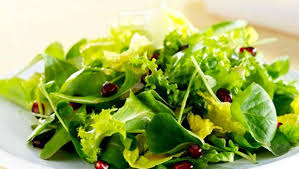 Karaciğer karbonhidrat, yağ ve protein metabolizmalarından sorumlu
Disfonksiyonu malnutrisyon ve zayıf yara iyileşmesine neden olabilir.
Renal Değerlendirme
Sıvı ve elektrolit dengesizliği
Anemi
İnfeksiyon
Pıhtılaşma anomalileri
İlaç atılımı
Nefrolit
Piyelonefrit
Konjenital   (Polikistik böbrek H.)
Böbrek yetmezliği
Son safha böbrek hastalığı
Üroloji Konsültasyonu
Üre analizi
Kan üre nitrojen değerleri
Kreatin seviyesi

Amaç: Hafif-orta seviyedeki böbrek yetmezliği tablosunu DAHA AĞIR hale getirmemek
Antikoagülan İlaç
Aspirin: Cerrahi işlemden 1 hafta önce bırakılır. 6 saat sonra başlanır.

Warfarin: 3-5 gün önce bırakılır.İşlem günü tekrar başlanır.

Heparin: 4-6 saat önce bırakılır. 6-12 saat sonra başlanır.
Dikkat!...
Aminoglikozidler
Kontrast maddeler
Yüksek doz NSAİİ
Kemoterapötik ajanlar

Nefrotoksik ajanlardır…
Endokrin Değerlendirme
Endokrin hastalıkları ve uç organ etkileri ile
Perioperatif morbidite ve mortalite artmıştır.
Diabetes Mellitus
Tiroid
Paratiroid
Adrenal Yetmezlikler
Diabetes Mellitus
Tip I Diabet (İnsüline bağlı)
Tip II Diabet (İnsüline bağlı olmayan)

Tanı: açlık kan şekeri 120mg/dL fazla
2 saatlik glukoz intolerans testi 140 mg/dL den fazla ise
Tip I Diabet ilave riskler taşır
Retinopatiler
Nöropatiler
Nefropatiler
Hipertansişyon
Koroner arter hastalıkları
Son glikoz değeri
Kullandığı ilaçlar
Uç organ etkileri yönü ile değerlendirilmelidir.

	Diabet hastası hipertansiyon ve koroner arter hastalığı yönü ile de değerlendirilmelidir.
Planlanan insülin dozunu almış olmalı
Sabah tok olarak gelmeli
İlk hasta olarak alınmalı
Preoperatif ve postoperatif antibiyotik
Hedeflenen aralık
100-250mg/dL olmalı
Yüksek olması halinde; nötrofil fonksiyonları azalması inflamatuar cevap ve yara iyileşmesi gecikir.
Hematolojik Değerlendirme
Anemi
Eritrosit(RBC):4.2-5.5x 106 hücre/mm3  E
				3.6-5.0x 106 hücre/mm3  K

Azalması halidir. Aneminin derecesi intravasküler oksijen taşıma kapasitesini etkiler.
Hemoglobin seviyesi düşer 14-18g/100ml
Kan daha az vizköz ve daha akışkan hale gelir
Kanın dokulara taşıdığı oksijen miktarını düşürür
Hipoksi
Uç organ zararına
Ölüm
Hemoglobin seviyesi 8-10g/dL olan hastanın medikal durumu dikkatle değerlendirilmelidir.

Hafif seviyede koroner arter hastalığı olan bir bireye optimal oksijen taşıma kapasitesi sağlamak için tranfüzyon gerekir
Bu derecede anemik olan genç ve sağlıklı bir birey ise minor operasyonları tolore edebilir
Hemoglobin seviyesi 8g/dL altında olan hastaya medikal durumu ne olursa olsun mutlaka transfüzyon gereklidir.
Hemoglobin seviyesine ek olarak bir cerrah anemi tipini ve medikal hikayeyi de bilmelidir.
Akut (Travma hastası,kanama vs.)
Kronik ( sickle cell, böbrek hastası)
Trombositopeni
Platelet sayısı < 100,000/ mm3
<50.000 / mm3 kolayca doku altı kanama
Cerrahi işlem kontrendike, platelet transfüzyonu gerekli

<10.000 / mm3 spontan kanama
Von Willebrand Hastalığı
En sık görülen kalıtsal kanama problemi
Otozomal dominat, von Willebrand faktör eksikliği,damar duvarındaki kollojen ile platelet ilişkisini düzenler
Yetişkinlik dönemindeki bir cerrahi tecrübeye kadar hafif kanama bulguları genellikle gözlenmez.
Klinik olarak hafif doku altı kanama- belirgin cerrahi  kanama
Kanama zamanı –PTT uzar
Operasyon öncesi faktör replasmanı
Hemofili
Hemofili A
Erkeklerde, faktör VIII eksikliği
Faktör eksikliği %80 azalınca klinik bulgu
Orta seviyede belirgin cerrahi kanama
Ciddi seviyede spontan kanama
Hemofili B
Faktör IX (Christmas)eksikliği
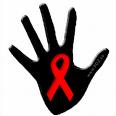 AIDS
Hematolojik Maligniteler( Lenfoma,lösemi)
Beslenme yetersizliğine neden olan hastalıklar(Siroz, kronik alkol)
Diabetes
Kemoterapi, transplant
İmmünolojik Değerlendirme
Organ transplantasyon hastaları verilen organın immün reaksiyonla karşılaşmaması için immünsupresif ilaç tedavisi görürler
Kemoterapi hastalarına tümör hücrelerini öldüren ilaçlar verilirken, WBC üretimi için gerekli olan önemli kök hücreleri de öldürür
İmmünosupresif İlaçlar
Kortikosteroidler
Cyclosporin
Azathioprine
Methotrexate